Burning legal questions for international associations
Sarah Verschaeve	 	Sarah van den Brande
Counsel, Curia CVOA		Counsel, Curia CVOA

10 November 2017
UIA Round Table 
Brussels
Topics
Changing legislative framework for (international) associations
Current legal framework: NPO-Law
Future legislation: Unified Code on Companies and Associations?
New insolvency legislation also applicable to non-profit entities
Brexit and how to continue benefiting from EU funding?
GDPR
2
1. a) Current legal framework: NPO-Law
INPA’s: governed by Title III of the Law of 27 June 1921 (NPO-Law)
Art. 46-58
Belgium: only country providing a specific legal status for INPA’s
Non-profit purpose serving an international interest (art. 46 NPO-Law)
Created to promote international collaboration in a not-for-profit context
Recognized by Royal Decree
Membership organization
Only limited imperative legal provisions
3
1. a) Current legal framework: careful with commercial activities
Text of the NPO-Law (art. 46 juncto art. 1 NPO-Law):
Prohibition on commercial activities
Interpretation of the NPO-Law:
Tolerance for secondary commercial activities
Stretch on commercial activities
Different criteria to determine secondary character
Potential risks
How to reduce the risks?
4
1. a) Current legal framework: directors’liability
No specific rules in NPO-Law
Civil law:
Internal liability: agency theory
External liability in tort (art. 1382-1383 Civil Code)
Individual liability
Joint liability in case of repeated non-payment of VAT (art. 93 undecies C VAT Code) and withholding tax (art. 442 quater Income Tax Code)
Prescription periods (art. 2262 bis Civil Code): 
Contractual liability: 10 years
Non-contractual liability: 5 years / 20 years
5
1. a) Current legal framework: directors’ liability
Mechanisms to limit or cover the risk of personal liability
Paper trail
Execution of mandate as a legal entity?
Hold harmless clause
Insurance
Etc.
6
1. a) Current legal framework: directors’ liability
Mechanisms to limit or cover the risk of personal liability
Paper trail
Execution of mandate as a legal entity?
Hold harmless clause
Insurance
Etc.
7
1. b) Future legislation: Unified Code on Companies and Associations (?)
Current status
Underlying principles
Simplification
More flexibility
Adapting to European evolutions
Code contains books with common provisions for companies and associations (incorporation, publication, administration, nullity, liability, dissolution, …)
Specific book applicable to NPA’s, INPA’s and foundations
Publication expected in first half 2018
Important disclaimer: in theory everything can still change!
8
1. b) Future legislation: Unified Code on Companies and Associations (?)
Entry info force - transitional provisions (based on draft bill)
1st day of 1st financial year that commences after the expiry of a period of 1 year after the publication of the Code: entry into force
At the occasion of the 1st change of the AoA and ultimately 10 years after the entry into force: alignment of AoA with Code
As of entry into force: imperative provisions (e.g. transformation of capital into unavailable reserves) become applicable
As of 10th day after publication: certain legal forms (abolished by the new Code) can no longer be incorporated (e.g. trade association, company with a social purpose* (in current form))
At the 10th anniversary of publication of the Code: automatic transformation of certain (abolished) legal forms into preserved legal forms (e.g. trade association transforms into NPA)

*“Company with social purpose” becomes a “social enterprise”
9
1. b) Unified Code on Companies and Associations: Impact on (international) associations
Most important change:
Liberalizing of commercial activities for NPA’s and INPA’s
Non-profit purpose (of international interest) is maintained
Strict prohibition to distribute direct or indirect patrimonial benefits to founders/members/directors/other persons (except, in the latter case, if this serves the non-profit purpose of the NPA/INPA)

But no (immediate) modification of other legislation?
Impact on taxation
Impact on legislation applicable to volunteers
Impact on subsidies
…
10
1. b) Unified Code on Companies and Associations: Impact on (international) associations
Other important change:
Directors’ liability
Joint and several liability of directors for violations of the Code and AoA
Release from liability if director notifies other directors of mistake
Limitation of liability: maximum caps based on turnover and balance sheet total (not in case of fraud, etc.)
11
1. b) Unified Code on Companies and Associations: Impact on (international) associations
12
1. b) Unified Code on Companies and Associations: Impact on (international) associations
Joint liability in case of repeated non-payment of VAT and withholding tax: status quo 
Shortening of prescription period: 5 years (same as current regime for companies)
Exoneration and hold harmless clauses: not possible by entity in which mandate is exercised (nor in controlled entity)
Obligation for (I)NPO-director to appoint a natural person as permanent representative (same as for companies; including liability of natural person-representative)
13
1. c) New insolvency legislation, also applicable to not-for-profit entities
New insolvency legislation (Law of 11 August 2017) enters into force on 1 May 2018 (Book XX of the Economic Law Code) and brings together:
Continuity of Enterprises Act
Bankruptcy Act
Broadened scope ratione personae:
“Enterprises”
any individual who independently exercises a professional activity; 
any legal entity (also (I)NPA’s and foundations); and 
any organization without legal personality. 
Directors’ liability in case of bankruptcy
Rules on directors’ liability: moved from Companies Code to Book XX Economic Law Code
14
1. c) New insolvency legislation, also applicable to not-for-profit entities
Applicable to all enterprises with the exception of individuals who exercise a professional activity independently
Who? 
Current or former directors, managers, managing directors, members of the board of directors or supervisory board, and all other persons who had real managing authority in respect of the business of the enterprise
Directors’ liability in case of:
A manifestly gross error that has contributed to bankruptcy 
Not applicable to ‘small enterprises’ (= enterprises who have, over the last 3 financial years before the bankruptcy, or, if the enterprise was established less than 3 years before the bankruptcy, over the financial years before the bankruptcy, accomplished an average turnover of € 620,000 (VAT excluded), and a balance sheet total of maximum € 370,000)
(Joint) liability for all or part of the debts (not exceeding the deficit)
15
1. c) New insolvency legislation, also applicable to not-for-profit entities
Unpaid social security contributions/VAT/withholding tax 
(Joint) liability for all or part of the unpaid contributions/taxes if involved in at least 2 bankruptcies or liquidations with unpaid debts vis-à-vis social security/tax authorities during 5 years prior to the declaration of bankruptcy

Manifestly no reasonable prospect of avoiding bankruptcy + directors did not act as a normally prudent and careful director would have acted in the same circumstances;
(Joint) liability for all or part of the debts (not exceeding the deficit)
16
2. Brexit and how to continue benefiting fromEU funding
Concern for INPA’s established in the UK
Based on past year experience:
Significant number of UK international associations are contemplating to move their activities to the continent / establish a subsidiary in countries such as Belgium or Ireland
“Presence” in Belgium can take different forms
Representation office
Center of activities
Non-profit legal entity (NPA, INPA, foundation)
But: type of “presence” may have impact on eligibility for (EU) funding
17
2. Brexit and how to continue benefiting fromEU funding
Under many EU financing instruments, the beneficiary needs to be “effectively established” in a EU member state in order to be eligible for funding
If contracting authority suspects non-compliance with nationality rules: demonstrate that “real seat” is within eligible State
Real seat = place where the managing board and central administration are located or its principal place of business
Avoid “letter box” entities

Minimum duration of existence?
18
2. Brexit and how to continue benefiting fromEU funding
How to establish control of the Belgian subsidiary?
Direct control 
Indirect control
 
Can the Belgian entity rely on the financial/technical capacity of the UK entity to demonstrate that it meets the selection criteria?

Important to pre-screen the EU financing instruments under which the INPA may qualify and determine the applicable eligibility and selection criteria (these may, however, still vary depending on the individual financing decision / tender concerned!)
19
GDPR

Part of data protection legislation
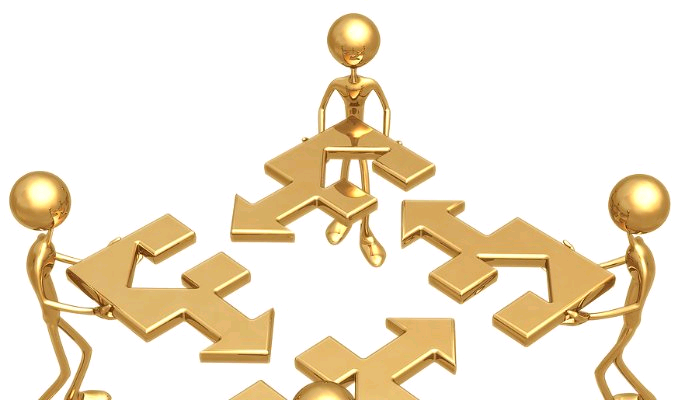 20
3. GDPR – part of data protection legislation
Data Protection Legislation
General: Privacy Act of 1992; outdated (internet) and national
Specific: CLA 81 on the protection of the privacy of workers with regard to the control of electronic online communication data…

New! General Data Protection Regulation (GDPR)
Entered into force on 24 May 2016, applicable from 25 May 2018
Europe; (partial) replacement for national legislation
Higher sanction risk:
Privacy commission 
Fines
Reversal burden of proof
21
Personal data
Definition 

All information which can identify a physical person (directly or indirectly) 

This means: data of anyone of us

Not:

Legal entity (association, company…), as far as no personal data is contained therein

Anonymous data
22
Processing
Definition

Any use of personal data

Collection, recording, organisation, structuring, storage, adaptation or alteration, retrieval, consultation, use, disclosure by transmission, dissemination or otherwise making available, alignment or combination, restriction, erasure or destruction

Not:

Non automated and non organised system 
Merely for personal or household activities (address file)
23
Examples
Personal data
Name 
Telephone number and email address: 
	private >< professional; direct >< indirect 	sarah.vandenbrande@gmail.com >< sarah.vandenbrande@curia.be      	>< info@curia.be 
Address, IP address
Photo, tattoo, fingerprint
Bank account

Processing
Reading, saving, or filling in a form
Making reservations, placing an order 
Subscribing for a course/seminar/sports club…
24
Basic principles
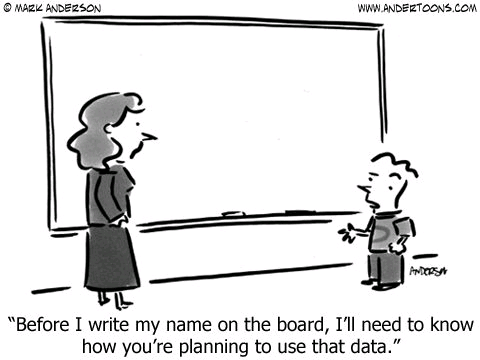 25
Basic principles of data protection
Lawfulness, fairness and transparency

Confidentiality and accuracy

Specified purpose, data minimization and limited storage 

 

 All specific obligations follow from these basic principles
26
Lawful grounds for processing personal data
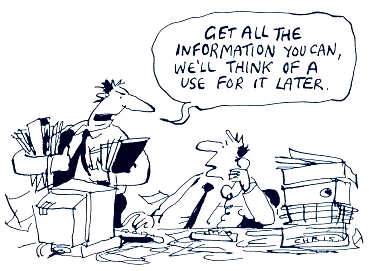 27
Lawful ground (1/2)
Legal obligation (taxes, Dimona, publication bylaws)

Interests

Vital (medical data unconscious victim) 
Public interest or official authority (NMBS, Bpost, Police)
Legitimate interest (concern)

Necessary for the performance of a contract

Data for invoice, address, name...
Substantial ground for processing in light of employment agreement
 Name, bank account, dependent children…
28
Lawful ground (2/2)
Freely given, specific, informed and unambiguous consent

Choice; careful with balance of power
Informed, transparent and specific (clear and understandable)
No vague or broad descriptions  (specified purpose)

	Active deed (not implicit; only explicit)

Only opt-in, no opt-out! (no pre-ticked boxes)
Check prior consents

	Burden of proof with controller 

Writing is advised 
Importance of privacy statement, (work)rules (signature)

	Subject can withdraw consent
29
Elevated protection
Sensitive data: 

Race, religion, politics, genetics, health, sexual preference…

National registry number/criminal record: 
	Law/public authority/authorization

ID card: retrieve, read in, copy, warranty

Children: consent parents and possibly child (e.g. from age 12, 14, 16)
30
Photo
In principle consent needed when capturing and publishing, unless

On a public place
In a crowd
Public figures (informative)

Application 

Elections, football game
Employees on company website?

Attention: rights of photographer (copyright)
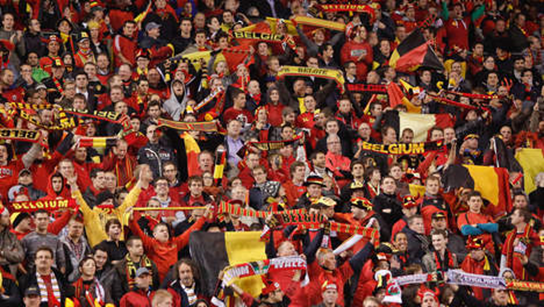 31
What to do by 25 May 2018
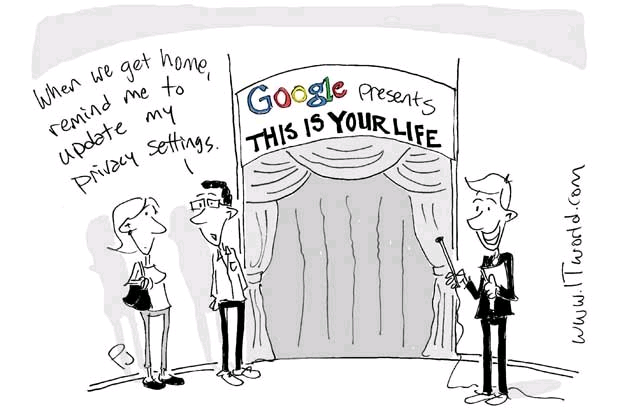 32
Overview
Awareness and audit

Data protection team and data protection officer

Data register 

Privacy policy

Lawful ground, consent, children

Technical measures 

Mandatory notification data breach 

Pm notification of Privacy commission abolished
33
Awareness and audit
Inform key people, policy makers and employees 

Audit
! Visual parameters and evolution, e.g. sheets, charts…
Which personal data?
How obtained? (data subject or third party?)
Lawful ground? (active consent? Initial purpose contract?)
Retention period?
Transfer to third parties?
Direct marketing?
Up-to-date?
Technical aspects
34
Data protection team and DPO
Compiling a data protection team

DPO (if necessary):

Public authority

Processing that requires regular and systematic monitoring on a large scale

Mainly sensitive data / data relating to criminal convictions and offences

Intern / extern: independent
35
Data register
Which personal data?
Where collected from? 
Shared with whom?
Protected how?
Purpose?

In writing and electronic

Not mandatory for enterprises < 250 employees, unless:

Not occasional
Processing of sensitive data (hospitals)
Risks to the rights and freedoms of data subjects (broad)
36
Technical security and data breach notification
New! Determining risks and security level

Tips: 

Pseudonymisation 
Anti-virus, firewall, pass word, log out
Attention with the cloud (server location)
Confidentiality and guarantees with ICT providers
Physical security (closing)

New! Notification of breach within 72 h after awareness

To Privacy commission 	
To data subject in case of high risk
37
Thank you for your attention
Questions?
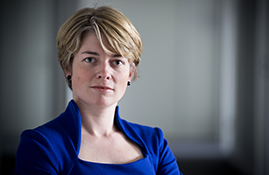 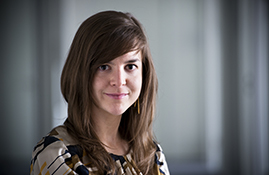 Sarah van den Brande

sarah.vandenbrande@curia.be
Sarah Verschaeve

sarah.verschaeve@curia.be
38